Secret Sharing and Statistical Zero Knowledge
Vinod Vaikuntanathan   Prashant Nalini Vasudevan
MIT CSAIL
Secret Sharing (Threshold) [Shamir’79, Blakley’79]
Sharek
sh1
sh2
sh3
shn
s
[Speaker Notes: Bla79 - Blakley, Sha79 - Shamir.]
Secret Sharing (Threshold)
Sharek
sh1
sh2
sh3
shn
s
Reconstructk
s
At least k shares: can reconstruct s
Secret Sharing (Threshold)
Sharek
sh1
sh2
sh3
shn
s
Reconstructk
s
Fewer than k shares: NO information about s
Secret Sharing (Non-Threshold) [Ito-Saito-Nishizeki’93]
f
f: monotone function.
Sharef
sh1
sh2
sh3
shn
s
[Speaker Notes: ISN93 - Ito, Saito, Nishizeki.]
Secret Sharing (Non-Threshold)
f
0
1
0
1
Sharef
sh1
sh2
sh3
shn
s
Secret Sharing (Non-Threshold)
f
0
1
0
1
1
Sharef
sh1
sh2
sh3
shn
s
Reconstructf
s
Secret Sharing (Non-Threshold)
f
1
0
1
0
0
Sharef
sh1
sh2
sh3
shn
s
Reconstructf
s
Q: For which functions* f can Non-Threshold Secret Sharing Schemes exist?
*also called an access structure
[Speaker Notes: Mention ISN93 for starting this question?]
Prior Work
Inefficient schemes for all monotone functions. [ISN93, SJM91, Bri89, BI93]
Efficient schemes for logspace classes. [KW93, BL90]
Schemes with efficient sharing for some functions that are not known to be in NC. [BI01]
Several constructions for specific functions. [BR89, BW05, Sim88, …]

Efficient linear schemes possible only for functions in NC. [KW93]
[Speaker Notes: ISN93 - Ito, Saito, Nishizeki. SJM91 - Simmons, Jackson, Martin. Bri89 - Brickell. BI93 - Bertilsson, Ingemarsson. KW93 - Karchmer, Wigderson. BL90 - Benaloh, Leichter. Mention that lot more work has been done, but this is what is relevant. BR89 - Benaloh, Rudich. BW05 - Beimel, Weinreb. Sim88 - Simmons.]
This Work
Which functions have secret sharing with a computationally efficient sharing algorithm?
[Speaker Notes: Mention that we don’t need perfect secret sharing, only statistical.]
This Work
Which functions have secret sharing with a computationally efficient sharing algorithm?
Spoiler Alert: Statistical ZK!
[Speaker Notes: Mention that we don’t need perfect secret sharing, only statistical.]
Theorem 1
Let SS be the class of functions for which there exist Non-Threshold Secret Sharing Schemes with efficient sharing, and SZK be the class of functions for which there are statistical zero knowledge proofs. Then:
SS ⊆ SZK
SS ⊆ SZK
x = 101...0
P
V
SS ⊆ SZK
x = 101...0
P
V
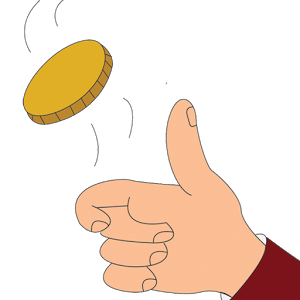 s
SS ⊆ SZK
x = 101...0
P
V
ShareL
s
sh1
sh2
sh3
shn
SS ⊆ SZK
x = 101...0
P
V
ShareL
s
{shi | xi = 1}
sh1
sh2
sh3
shn
SS ⊆ SZK
x = 101...0
P
V
ShareL
s
{shi | xi = 1}
sh1
sh2
sh3
shn
s’
Accept if s’ = s.
SS ⊆ SZK
x = 101...0
P
V
ShareL
s
Completeness: If x∈L
{shi | xi = 1}
ReconstructL
sh1
sh2
sh3
shn
s’
Accept if s’ = s.
s
SS ⊆ SZK
x = 101...0
P
V
ShareL
s
Soundness: If x∉L
{shi | xi = 1}
No information about s.
sh1
sh2
sh3
shn
s’
Accept if s’ = s.
Theorem 1
Let SS be the class of functions for which there exist Non-Threshold Secret Sharing Schemes with efficient sharing, and SZK be the class of functions for which there are statistical zero knowledge proofs. Then:
SS ⊆ SZK
What about the converse?
Secret Sharing (Generalized) [Beimel-Ishai’01]
f
sh10
sh20
sh30
shn0
Sharef
s
sh11
sh21
sh31
shn1
[Speaker Notes: Motivation for this definition? SS as complexity theoretic object, what functions can we have it for?]
Secret Sharing (Generalized)
f
sh10
sh20
sh30
shn0
Sharef
s
sh11
sh21
sh31
shn1
Reconstructf
s
Secret Sharing (Generalized)
f
0
1
0
1
sh10
sh20
sh30
shn0
Sharef
s
sh11
sh21
sh31
shn1
Secret Sharing (Generalized)
f
0
1
0
1
1
sh10
sh20
sh30
shn0
Sharef
s
sh11
sh21
sh31
shn1
Reconstructf
s
Secret Sharing (Generalized)
f
1
0
1
0
0
sh10
sh20
sh30
shn0
Sharef
s
sh11
sh21
sh31
shn1
Reconstructf
s
Q: For which functions f can Generalized Secret Sharing Schemes exist?
Theorem 2
Let GSS be the class of functions for which there exist Generalised Secret Sharing Schemes with efficient sharing, and SZKL be the class of functions for which there are statistical zero knowledge proofs with logspace verifiers and simulators. Then:
SZKL ⊆ GSS
[Speaker Notes: Note that complexity of computing membership in access structure in GSS is same as complexity of f. So results from non-threshold SS carry over.]
Generic SZKL Protocol
Every L in SZKL has an SZKL protocol of the following form. [SV00]
P
x
V
Generic SZKL Protocol
Every L in SZKL has an SZKL protocol of the following form. [SV00]
P
x
V
{0,1}
s
Generic SZKL Protocol
Every L in SZKL has an SZKL protocol of the following form. [SV00]
P
x
V
{0,1}
s
y(s,x)
Generic SZKL Protocol
Every L in SZKL has an SZKL protocol of the following form. [SV00]
P
x
V
{0,1}
s
y(s,x)
s’
Accept if s’ = s.
Generic SZKL Protocol
Every L in SZKL has an SZKL protocol of the following form. [SV00]
P
x
V
{0,1}
s
y(s,x)
Can predict s if and only if x∈L.
s’
Accept if s’ = s.
SZKL ⊆ GSS
Have:
V
x
[Speaker Notes: Assign roles - verifier is sharer, prover is reconstructor, message that verifier sends is the sharing. But verifier needs to know x to share, but sharer doesn’t. Solution is RE.]
SZKL ⊆ GSS
Have:
V
x
s
SZKL ⊆ GSS
Have:
V
y
x
s
SZKL ⊆ GSS
Have:
V
P
y
x
s
if x ∈ L
s
SZKL ⊆ GSS
Have:
V
P
y
x
s
if x ∈ L
s
Want:
sh10
sh20
shn0
ShareL
s
sh11
sh21
shn1
SZKL ⊆ GSS
Have:
V
P
y
x
s
if x ∈ L
s
Want:
sh10
sh20
shn0
ShareL
s
sh11
sh21
shn1
1
0
0
x =
SZKL ⊆ GSS
Have:
V
P
y
x
s
if x ∈ L
s
Want:
sh10
sh20
shn0
ReconstructL
ShareL
s
sh11
sh21
shn1
if x ∈ L
s
1
0
0
x =
SZKL ⊆ GSS
GC
Garble
V
s
gi10
gi20
gin0
gi11
gi21
gin1
SZKL ⊆ GSS
GC
Garble
V
Evaluate
s
gi10
gi20
gin0
y
gi11
gi21
gin1
1
0
0
x =
SZKL ⊆ GSS
GC
Garble
V
Evaluate
s
gi10
gi20
gin0
y
gi11
gi21
gin1
P
1
0
0
x =
s
if x ∈ L
SZKL ⊆ GSS
GC
Garble
V
Evaluate
s
gi10
gi20
gin0
y
gi11
gi21
gin1
P
1
0
0
x =
s
Information-theoretic constructions for NC1.
Can use Decomposable Randomised Encodings for L. [IK00, IW14]
if x ∈ L
SZKL ⊆ GSS
1
0
0
x =
GC, gi10
GC, gi20
GC, gin0
ShareL
s
GC, gi11
GC, gi21
GC, gin1
ReconstructL
Evaluate
if x ∈ L
y
s
P
Some Implications
Secret sharing schemes with efficient sharing and reconstruction for the following languages: 
Bounded Degree Graph Non-Isomorphism.
Gap CVP for constant-dimensional lattices.
Co-Primality (this was done even earlier, in [BI01]).
These problems are in P, but are not known to be in NC.
[Speaker Notes: Efficient prover is not generically implied.]
Future Directions
Extend results about GSS to SS.
Is monotone SZKL ⊆ SS?
Which functions have secret sharing schemes with efficient sharing and efficient reconstruction?